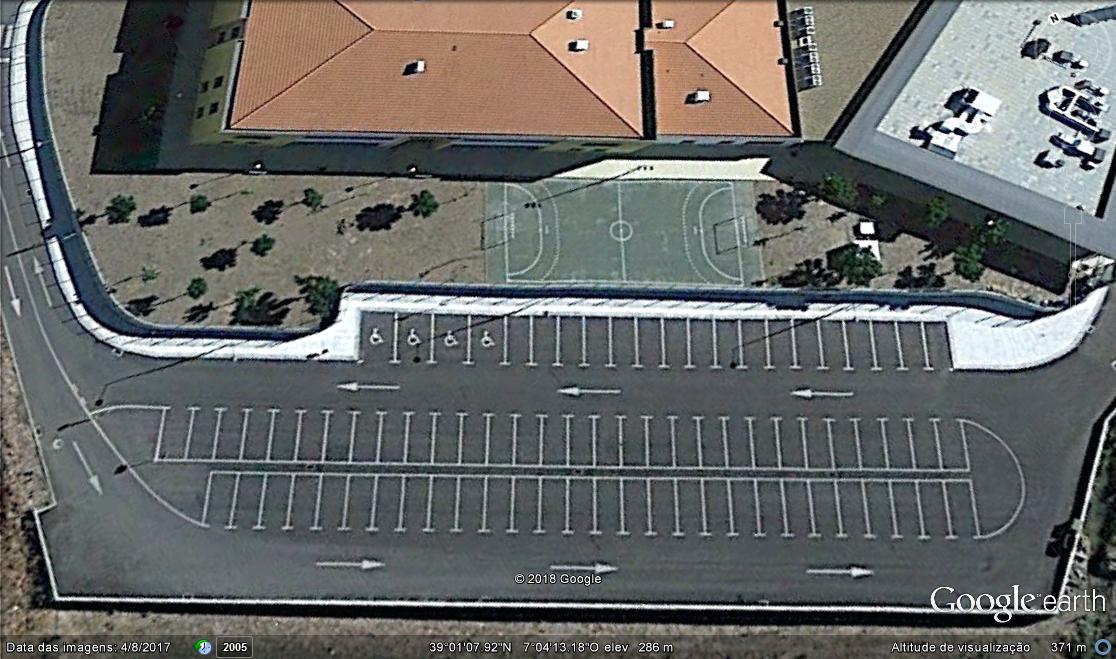 Duatlo Campo Maior
‘Combina e Move-te’Sábado, 22 de Setembro de 2018, 14:00h
Prova Preparação
Centro Litoral / Centro Interior / Alentejo
Secretariado
Meta
                    Área de Transição

Partida
Montagem
Desmontagem
Benjamins – 
1ª Corrida - 1 volta (275m) 
2ª Corrida - 1 volta (135m)
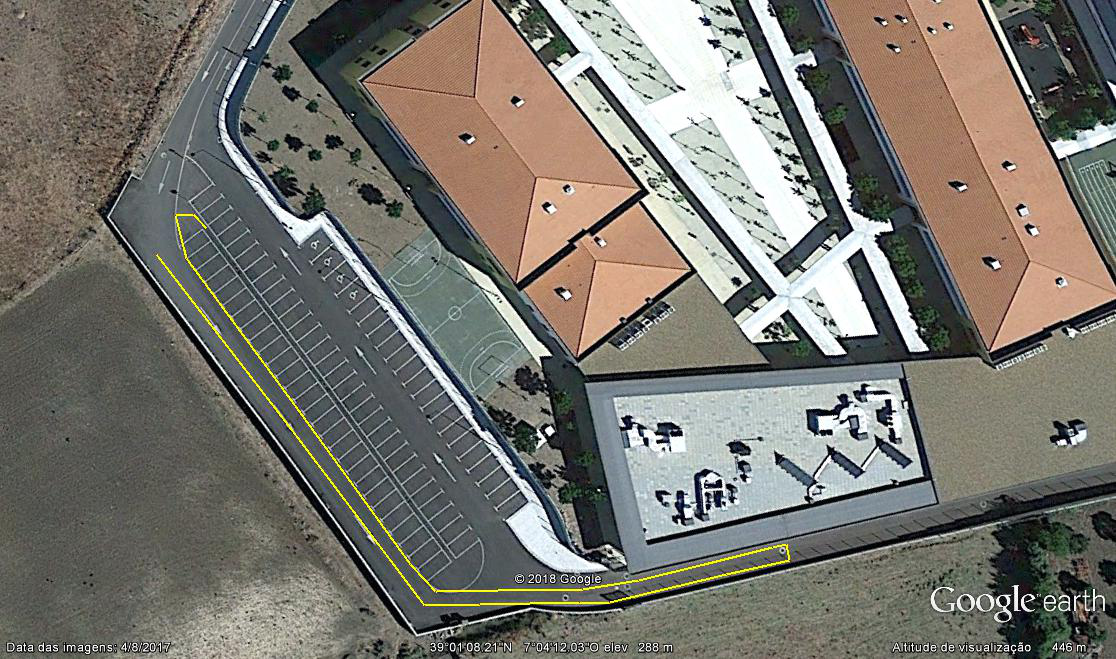 Benjamins
Ciclismo - 1 volta (1250m)
Retorno
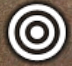 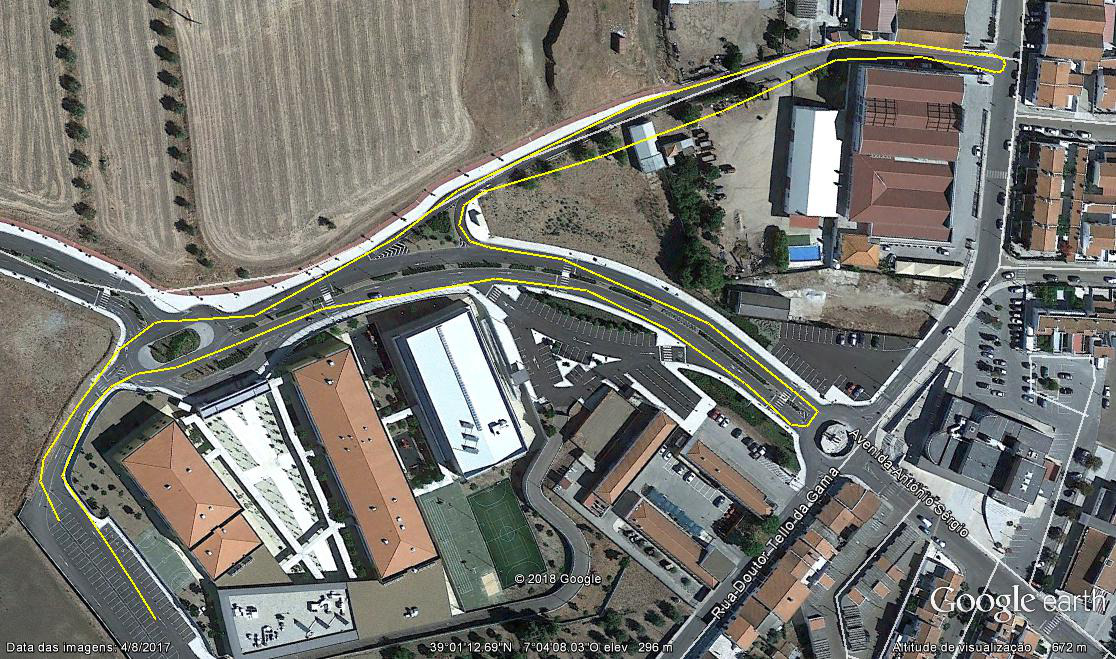 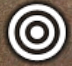 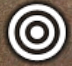 Infantis
1ª Corrida - 1 volta (470m)
2ª Corrida - 1 volta (330m)
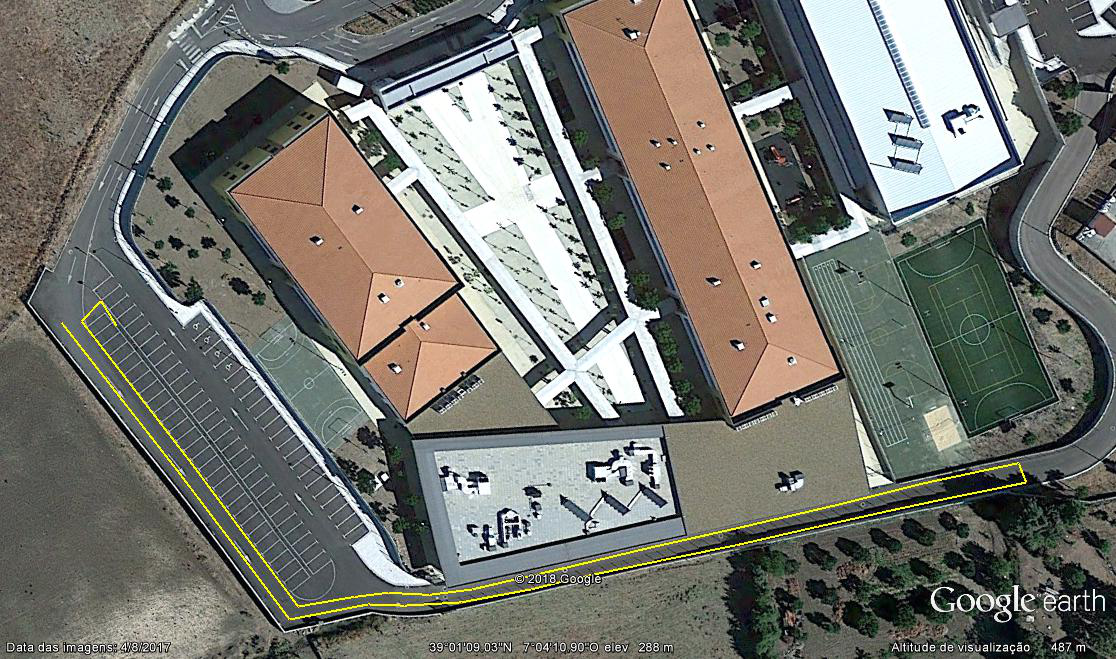 Infantis
Ciclismo - 1 volta (2200m) 
Retorno
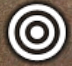 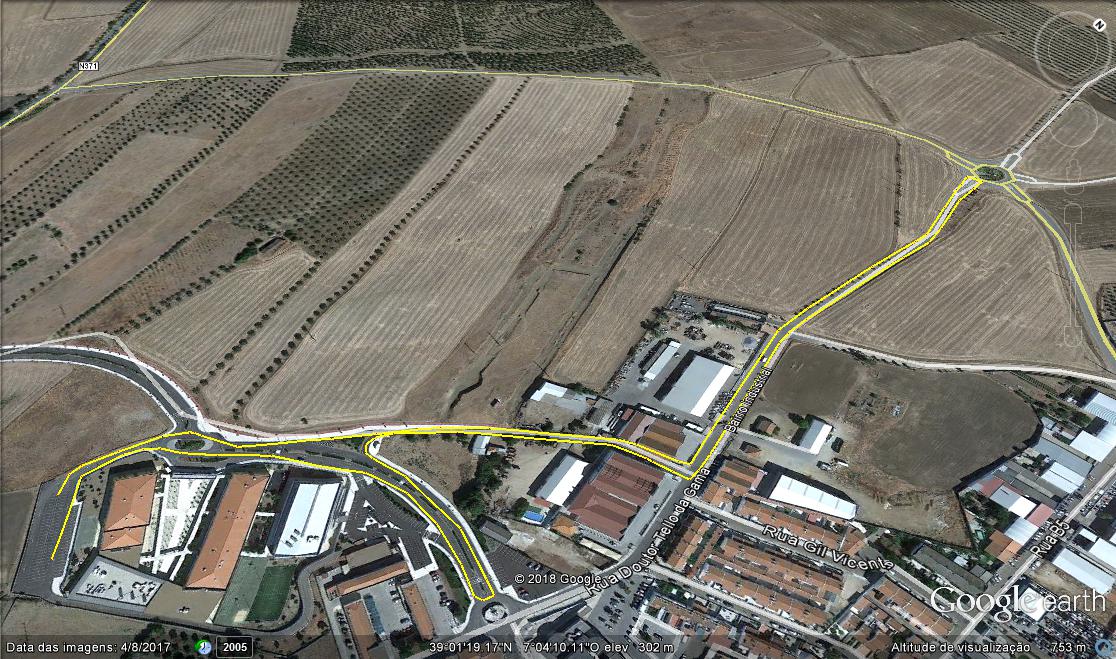 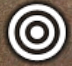 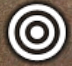 Iniciados
 1ª Corrida 1 volta (675m) 
2ª Corrida 1 volta (535m)
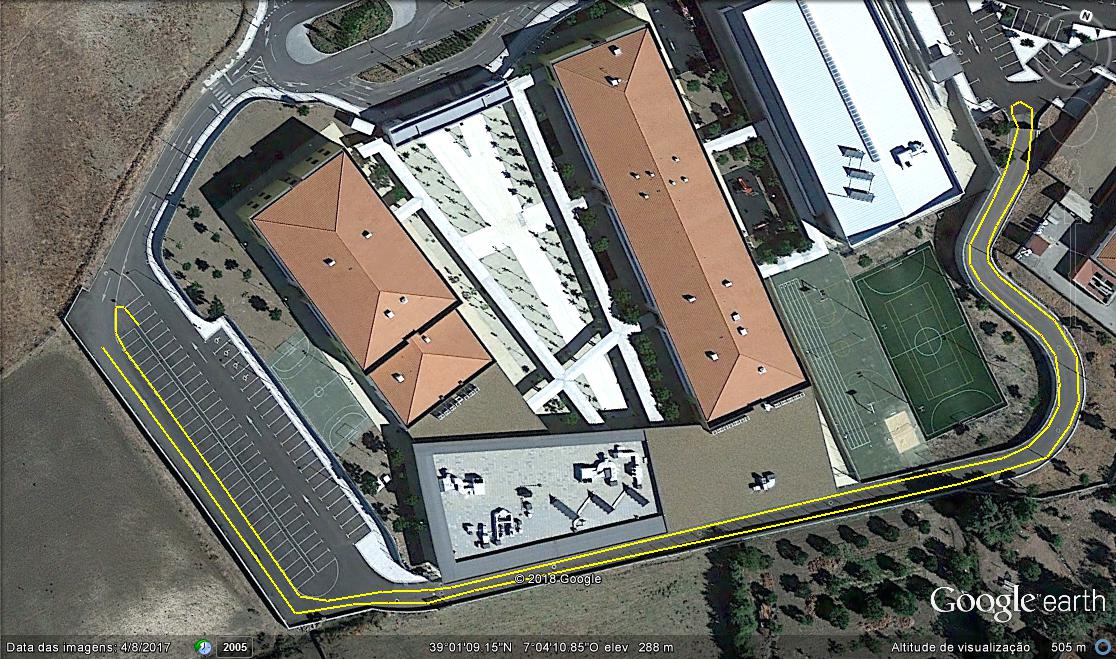 Iniciados
Ciclismo - 1 volta (3000m)
 Retorno
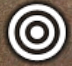 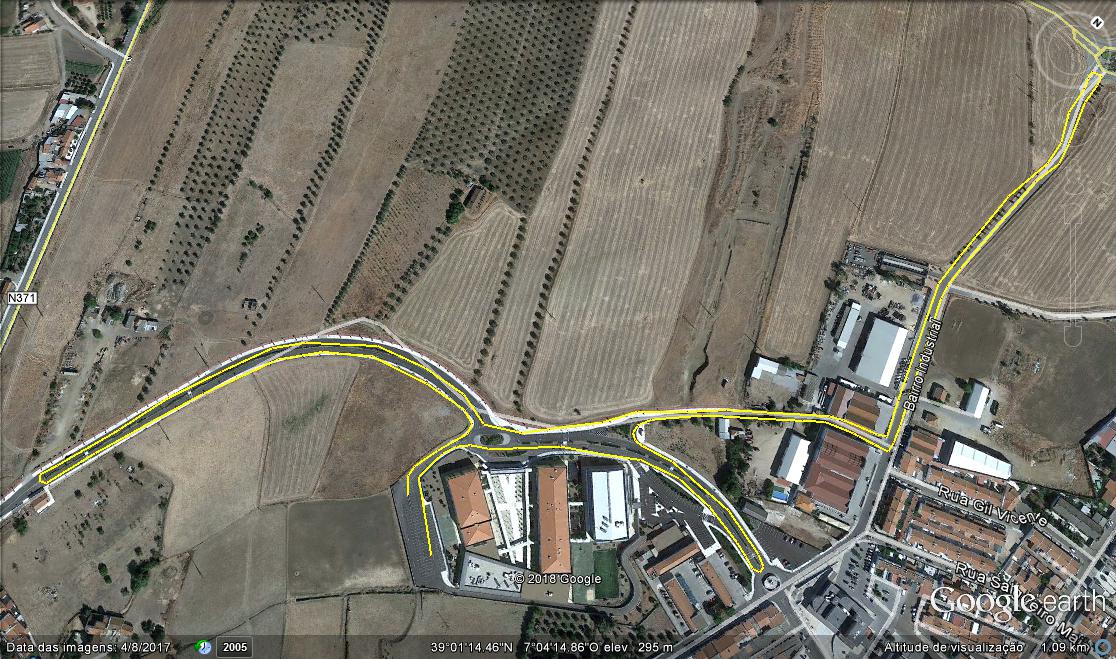 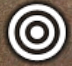 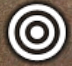 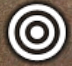 Juvenis
   1ª Corrida - 1 volta (800m)
  2ª Corrida - 1 volta (630m)
Retorno
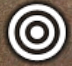 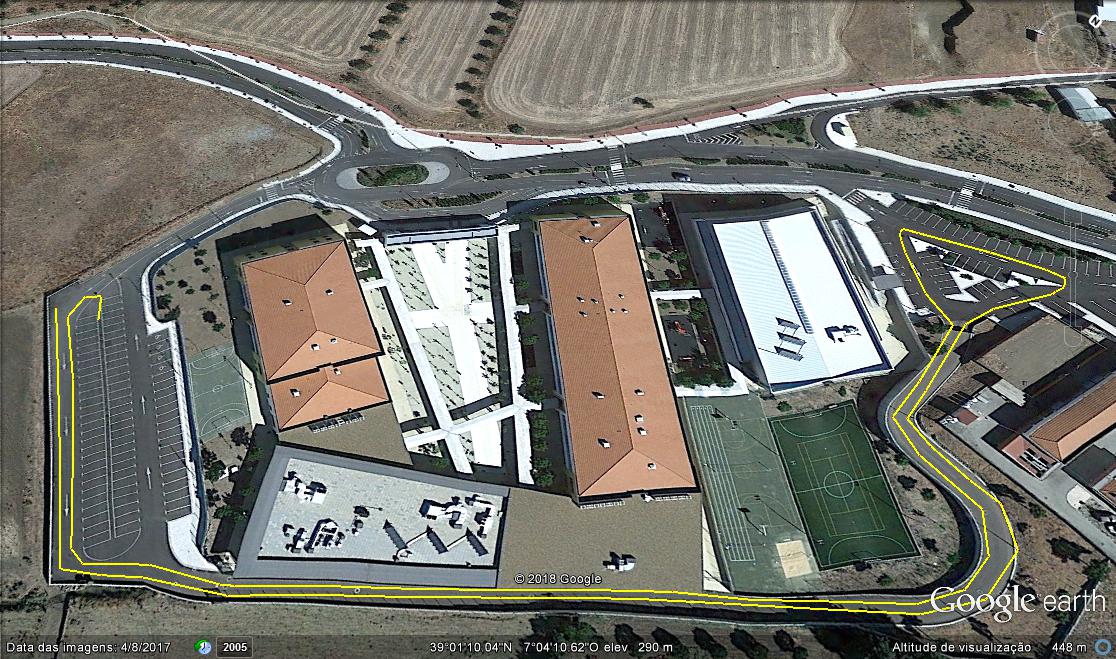 JUVENIS
Ciclismo - 2 voltas (4500m) 
Início da 2ª Volta
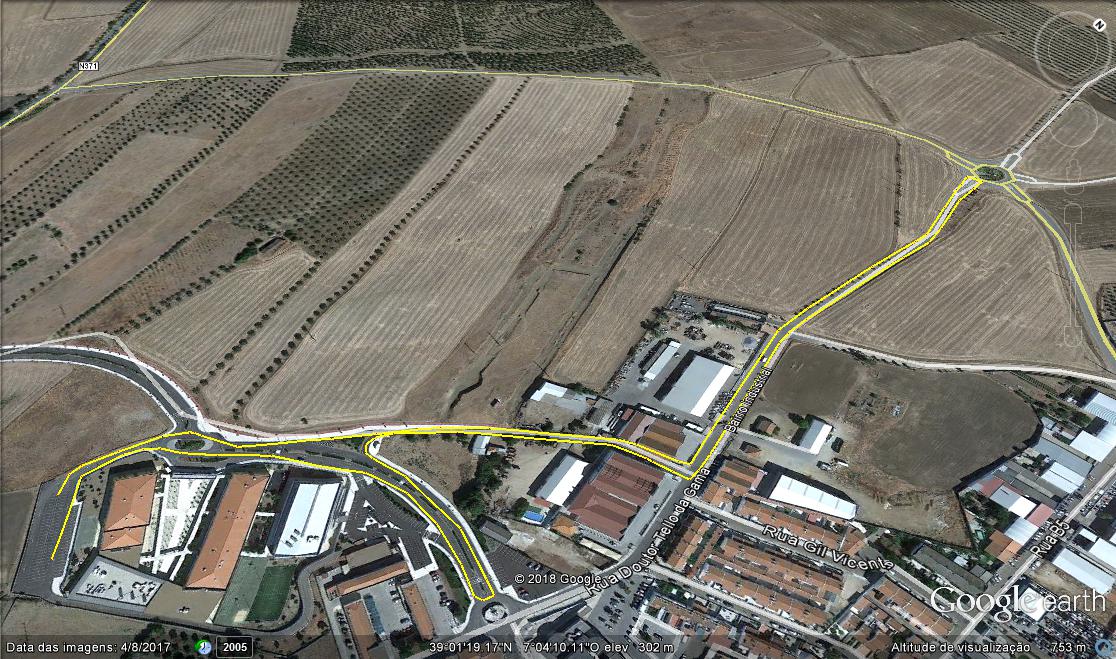 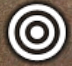 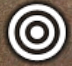 CADETES e +
   1ª Corrida - 3 voltas (2400m)
  2ª Corrida - 1 volta (630m)
Início da 2 e 3ª voltas
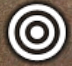 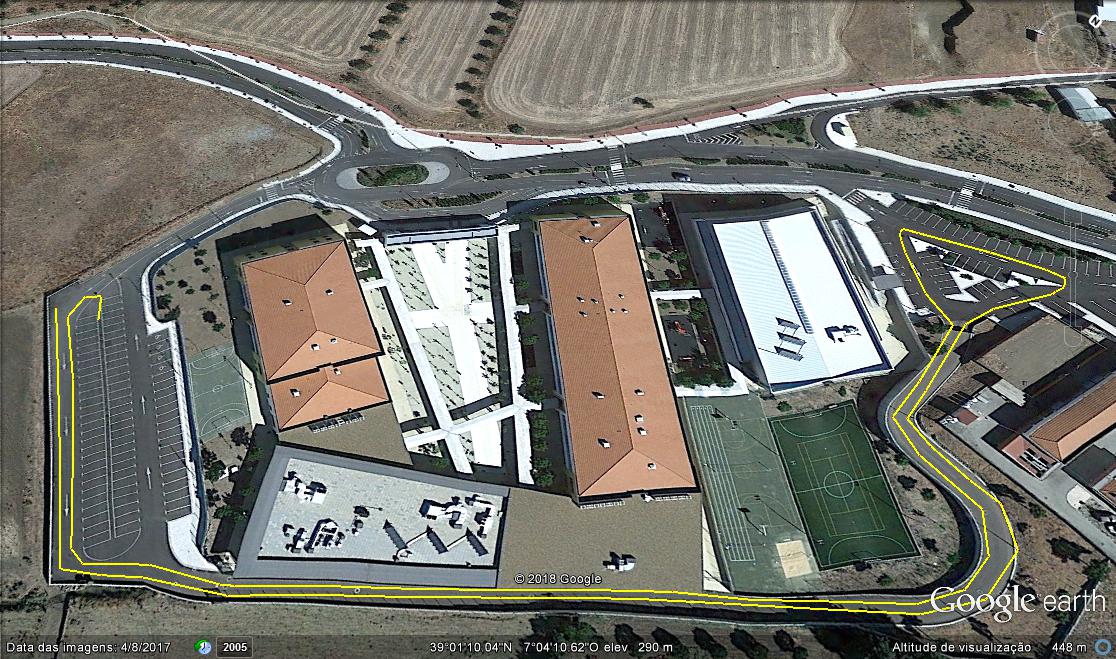 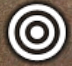 CADETES e +
Ciclismo - 3 voltas (9000m) 
Início da 2ª e 3ª Voltas
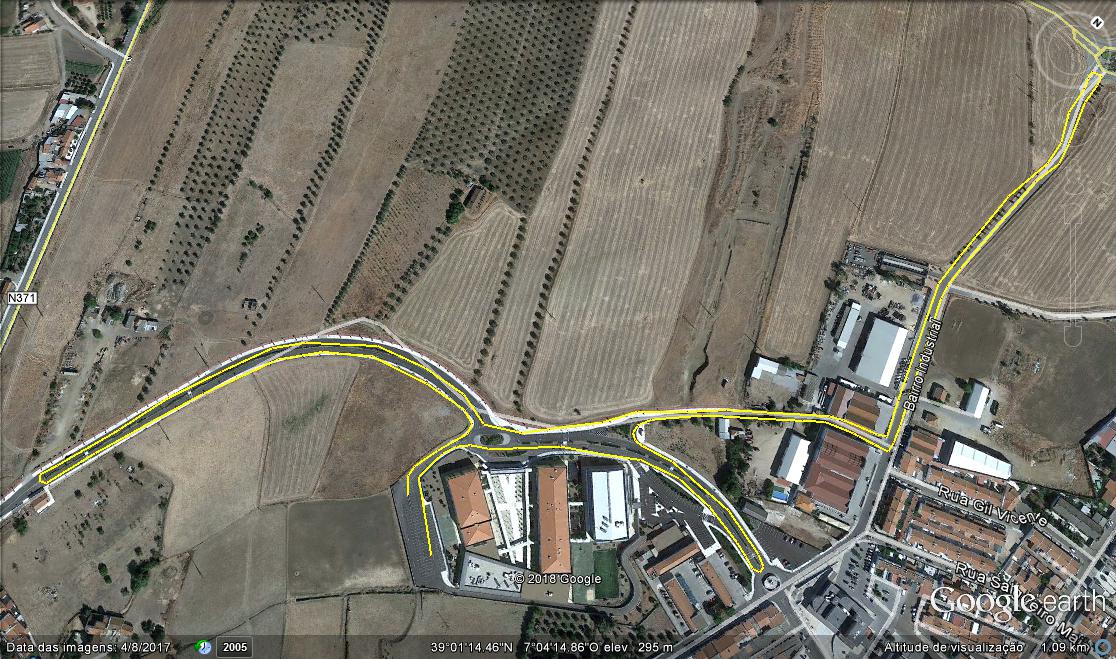 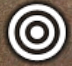 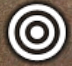 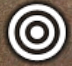